Independence of the Bar at Stake?
Peter Hanenberg
Dean of the Rotterdam Bar Associaton
Historic Situation; Low countries 16th Century
Situation in 16th and 17th century (Republic)
Towns and regions had their own courts and system of justice
Lawyers were officers of the court
Supervision and regulation was provided by the courts
No (independend) Bar Asscocation at all, not even locally organized
French influence early 19th century
New court system, over 100 small claims courts (Justice of the Peace), 19 district courts, 5 courts of appeal and one supreme court
Lawyers organized locally in Bar Associations
Supervision and control by the prosecutor
No freedom to organize meetings and no free elections of members of the board of the Bar Associations
Rights and Obligations of lawyers today
Main characteristics;

Academic law degree 
Admitted to the Bar and thus brought under disciplinary law (by oath)
Under supervision of the Dean of the local bar
Entitled to represent clients at district courts and courts of appeal
Duty of confidentiality	

Legal advisors aren’t lawyers; there is no separate Bar Association and no conditions to practice as legal advisor!
Today’s 11 Districts
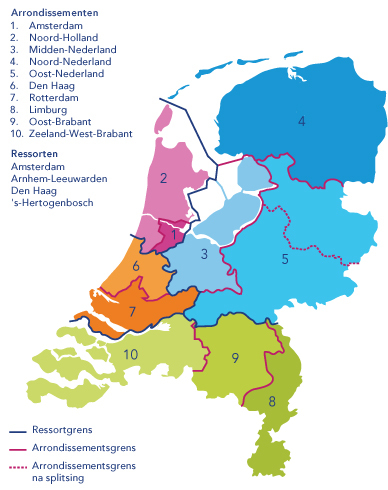 Membership of National and Local Bar
Democratic Representation
Situation today
Local Bar Associations
Summary;

All members choose  the members of the council and president for certain periods

Tasks of the council; 

Admittance to the bar
Supervision of lawyers acting as principal
Monitoring trainees during 3 years of training
Certification of trainees after 3-year period
Stimulating Best Practices and Permanent education of all lawyers
Deciding on requests to practice law (temporarily) outside the district 
Assistance of the Dean in his supervising tasks
Netherlands Bar Association
Summary;

Each lawyer is als member of the national bar
Local Bar Associations elect  representatives who can elect members of the General Council and General Dean
Netherlands Bar Association is responsible for the general management and can issue Bye laws and  Regulations (Such as education of trainees and permanent education)
Body of administrative appeal
The Netherlands Bar Association has no direct control of the local bars and individual members!
Regulation and supervision are basicly in the hands of the local Dean alone
The General Dean has no direct authority over the local Deans; he needs the advise from the Supervisory Board
The Supervisory Board has two members appointed by the Crown – they are no lawyers. Chair of the Supervisory Board is the General Dean
Tasks of the Dean (Local Bar)
President of meetings of the council and local general assembly
Supervision of individual lawyers
Dealing with complaints 
Advising lawyers in conflicts or several matters prescribed in the law of Code of Conduct
Regulation and supervision in financial matters (EU directive on Anti-money laundering and counter terrorist financing)
System of Supervision
Today’s challenges
Limitation of the duty if confidentiallity 
(due to the urge to fight criminality)

External control or supervision of lawyers 
(due to the fear of protecting fellow professionals)

Incorporating limitations in the defence for ‘the common good’
(due to the wish to control proceedings)